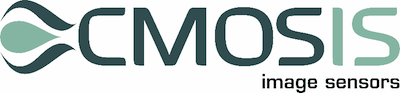 Backside illuminated CMOS active pixel sensor with global shutter and 84 dB dynamic range
G. Meynants, G. Beeckman, W. Ogiers, K. Van Wichelen, J. Bogaerts

CMOSIS NV, Antwerp, Belgium
Scientific Detector Workshop – Firenze – 8 October 2013
SDW 2013
1
The problem(s) (where we started with)
Backside Illuminated Thinned Focal Plane Array “BITFPA” 
Characteristic: 
	Large dynamic range: 84 dB
		FWC > 400,000 e- & Noise < 25 e- RMS
	Global shutter
	Backside illuminated
			QE: 	50% 270-400 nm 
				75% QE 400-800 nm
	1k x 1k pixels, 16 Hz
	10-20 µm pixel size
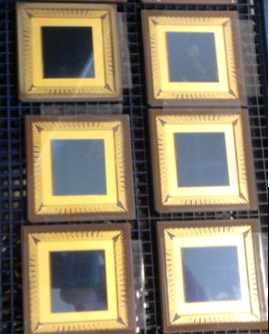 SDW 2013
2
Outline
Pixel architecture
Dynamic range
BSI compatible global shutter
Architecture
Backside thinning
Process flow
Hot pixel cluster issues
Work in progress
SDW 2013
3
Dual gain channel global shutter pixelPixel schematic
SDW 2013
4
Dual gain channel global shutter pixelPixel schematic
Sample reset & signal 
high gain
Photodiode & charge sense amplifier
Sample reset & signal 
low gain
SDW 2013
5
Dual gain channel global shutter pixelPixel timing
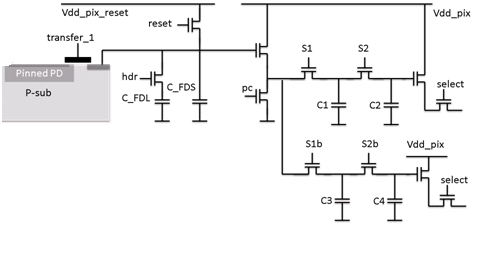 Timing at end of exposure
Synchronous in all pixels
high gain signal
high gain reset
low gain signal
SDW 2013
6
low gain reset
Timing – 1. End of exposure, after FD reset
SDW 2013
7
Timing – 2. First charge transfer
SDW 2013
8
Timing – 3. Sampling of high gain signal
SDW 2013
9
Timing – 4. activate HDR switch
SDW 2013
10
Timing – 5. 2nd charge transfer
SDW 2013
11
Timing – 6. sample low gain signal
SDW 2013
12
Pixel implementation and measured FSI characteristics
FSI characterisation on testchip and FSI prototypes
SDW 2013
13
Image sensor architecture
SDW 2013
14
Readout chain & noise budget
Noise (output) 	low gain: 233 e- RMS
				high gain : 27 e- RMS
SDW 2013
15
Noise and SNR – dual gain
SDW 2013
16
SOI based thinning flow
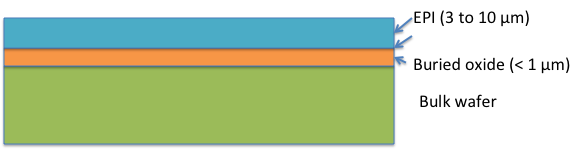 1. SOI Start material – 3 to 10 µm
2. Standard CMOS processing (on SOI substrate)
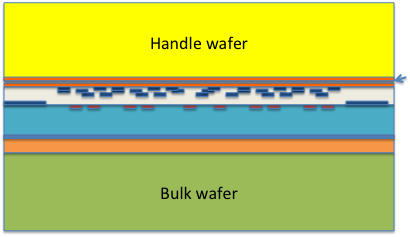 3. Bonding of handling wafer after CMOS processing
SDW 2013
17
[Speaker Notes: ----- Notulen (10/06/13 22:56) -----
tekening updaten, verwijder backside passivation]
BSI thinning flow (2)
4. Remove substrate under BOX – accurate thinning
5. Remove BOX 
6. BSI passivation + AR coating, pad opening
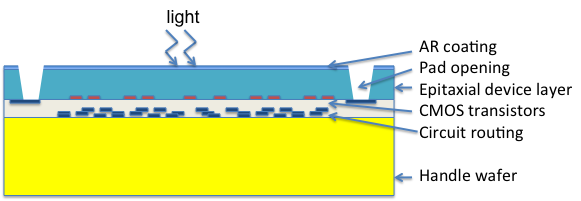 SDW 2013
18
Quantum efficiency: separate process optimization for UV/VIS
270-400 nm > 50%
400-800 nm > 75%
Optimized thickness
3 µm epi-layer on SOI
Optimized ARC
Al2O3 layer – thinner layer
Backside passivation through Al2O3 layer: fixed negative charge in the Al2O3
Optimized thickness: 
10 µm epi-layer on SOI
Optimized ARC
Al2O3 layer – tuned thickness
Backside passivation through Al2O3 layer
SDW 2013
19
Sapphire (Al2O3) deposition
Fixed negative charge (9.6e-12/cm2 reported in solar cell research)
This can compensate for the valley in the the electric field caused by the outdiffusion of backside boron implantation.
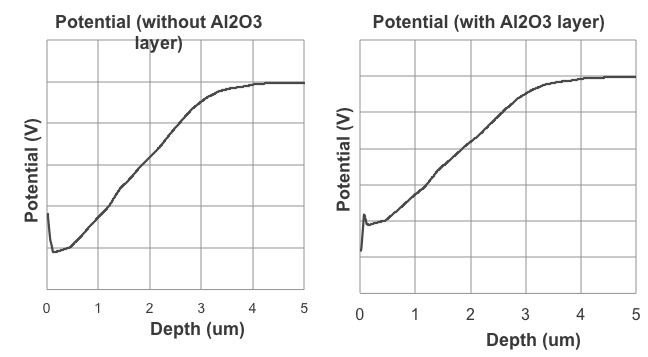 SDW 2013
20
First images on first SOI prototypes:large hot clusters
More and larger clusters with higher supply voltage and thicker epi layerand strong increase of I(array) on SOI vs. bulk
BSI (other product)
10 µm pixel, gray image
3 µm epitaxial layer
FSI on SOI, BITFPA
20 µm global shutter pixel, dark
10 µm epitaxial layer
SDW 2013
21
10 µm BSI EUV dual-gain-per-pixel imager
Low gain channel
High gain channel
SDW 2013
22
10 µm BSI dual gain pixeltemperature dependency
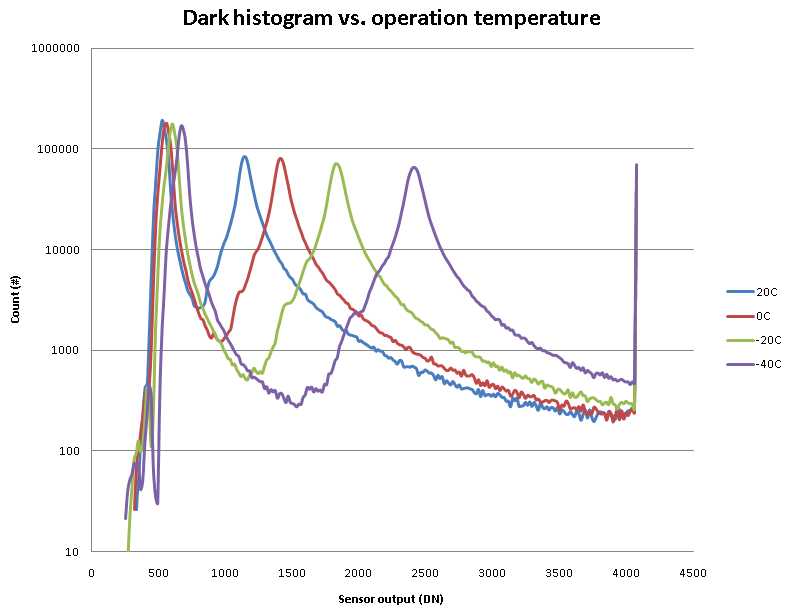 Stronger at lower temperature
Low gain channel
High gain channel
SDW 2013
23
EMMI – NIR channel
BITFPA FSI imager processed on SOI – 20 µm pixel
NIR light emission in hot clusters
Electroluminescence
 Hot cluster = self-absorption of       emitted photons
More clusters and more emission at higher pixel supply levels
SDW 2013
24
Pixel detail – SF drain emission center
Pixel with a metal top plate (BSI design, 20 µm global shutter)
SFdrain
Layout
EMMI microscope
SDW 2013
25
Pixel detail – RST drain emission center
RSTdrain
SDW 2013
26
Vertical gettering in bulk CMOS wafers
SDW 2013
27
[Speaker Notes: the gettering layer is an impurity trapping site

the layer is created by precipitation of supersaturated oxigen
this creates stress, leading to stacking faults and dislocation loops
this forms a trapping site for the impurity

When the impurity is located in the gettering layer, it has no influence
any more on the device at the top of the wafer (photodiodes or mosfets)

This is known as intrinsic gettering. 
Alternative gettering techniques exist (extrinsic gettering)]
Lack of vertical gettering in SOI wafer
SDW 2013
28
Electroluminescence in Si?
H. Ivey, Electroluminescence and Semiconductor LasersIEEE J. Quantum electronics, Vol. QE-2, No.11, Nov 1966












Transitions involving impurities
Interband transitions
Intrinsic emission 
Higher energy emission involving “hot” carriers (“avalanche emission”)
Interband transitions involving hot carriers (“deceleration emission”)
In Si very low band-to-band radiative recombination rate (indirect bandgap material) – phonon-assisted transition needed
Impurity or crystal defect can replace the role of the phonon
Sub-bandgap energy emission. 
Not what we see here, energy of detected luminescent photons > band gap
Hot carriers in strong electric fields
But where do these hot carriers come from? And why are there so many?
SDW 2013
29
And why emission at the HV n+ areas?
Gettering of defects in n+ area:	
Some impurities may bind to the Phosphor at the n+ area
For example Fe may form  Fe-P pair in n+, inside or outside the space charge region
Fe-B may also be formed (in the p-well for example)
The defect decreases avalanche breakdown voltage of the junction.
Strong E-field over reverse biased p-well/n+ junction at N+ supply diffusions causing avalanche breakdown -> hot carriers -> photoemission
SDW 2013
30
We could make light emitting pixels for a monolithic display… 
This was already proposed on 1965 ISSCC by R.H. Dyck of Fairchild Semiconductor
SDW 2013
31
Fix
Dark image 50ºC, 500 ms
Before
After
Demonstrated on 10 µm SOI FSI device
SDW 2013
32
Conclusion
Image sensor in development with 84 dB and a dual-gain global shutter pixel architecture
High gain channel with low noise
Low gain channel to cover the entire dynamic range
Both channels each cover 66 dB. Combined 84 dB capture in a single exposure.

Backside thinning flow had some issues:
Imagers processed on SOI substrate showed a lot of hot cluster defects. 
Photoemission has been observed on these clusters
Caused by impurities in the silicon that can not be gettered vertically because BOX is barrier
Instead these impurities diffuse and are collected at n+ areas.
If these n+ areas are at high potential, radiative recombination is observed, probably due to avalanche breakdown
Issue is now fixed, fix demonstrated on an image sensor with 10 µm pixels and  a new SOI processing run has just started on the BITFPA imager
SDW 2013
33
Acknowledgements
Ingrid De Wolf of IMEC for assistance with EMMI measurements

ESA for the support of this detector development in the frame of the ESA contract  4000100375/10/NL/RA “Back-illuminated Thinned CMOS Imager Focal Plane”
SDW 2013
34
Thank you
Guy Meynants
Founder & CTO 
CMOSIS nv

Coveliersstraat 15
B-2600 Antwerp, Belgium
+32 3 260 17 32
guy@cmosis.com
SDW 2013
35